Урок 3.
Линейная функция
и ее график
Учитель математик школы № 92
        Павловская Нина Михайловна.
Цели: 
 ввести понятие «линейной функции»; 
 сформировать умение строить и читать
  график   функции,    заданной    формулой
  у = кх+в;
 научиться определять:  
  - положение   графика  на   координатной
    плоскости, 
  - взаимное  расположение   графиков  двух
    линейных функций, 
  - принадлежность данной точки графику;
 научиться  задавать формулой линейную
  функцию,   график   которой   параллелен
  данной прямой или пересекает ее.
Разминка
Что называют функциональной зависимостью?
Как называется независимая переменная?
Как  называется   зависимая   переменная?
Что   называют     областью определения  функции?
Найдите область определения функций:
а)
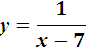 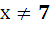 б)
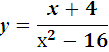 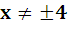 в)
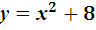 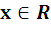 Определите какой формулой задан каждый из графиков.
у
б
8
в
7
6
5
а) у = 0,5х
4
а
3
2
б) у = 5х
1
-3
-2
О
1
2
-4
-1
3
х
-1
в) у = – 2 х
-2
-3
-4
-5
-6
-7
-8
Функцию вида у = kx + b,  где k и b – данные числа, называют линейной функцией.
Стоимость одного бланка телеграммы – 10 руб., а одного слова 5 руб. Какова зависимость  стоимости телеграммы (с) от количества слов (т).
с = 5т +10
Тело, начальная скорость которого 15м/с движется с постоянным ускорением 0,6м/с. Чему равна зависимость скорости (v) от времени (t)?
Областью определения функции у = kx + b является множество всех действительных чисел R.
v = 0,6t + 15
Графиком функции у = kx + b является множество точек координатной плоскости хОу с координатами (х; kx + b), где х любое действительное число.
Постройте в одной системе   координат графики      функций
у
8
У = 2х + 4
7
Вывод: график функции y = kх + b  можно получить из графика функции y = kх с помощью параллельного переноса вдоль оси у на b единиц вверх, если b>0, или на |b| единиц вниз, если b<0
6
У = 2х – 4
У = 2х
y = 2x;
5
4
y = 2x + 4;
3
y = 2x – 4.
2
1
-3
-2
О
1
2
-4
-1
3
х
-1
-2
-3
-4
-5
-6
-7
-8
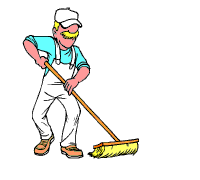 График         функции 
у = 2 х + 4 = 2(х + 2)    можно построить иначе: параллельно сдвинуть график функции у = 2х   на 2 единицы влево вдоль оси х, а график   функции у = 2х – 4 = 2(х – 2) – на 2 единицы вправо.
у
у = 2х + 4
7
у = 2х
у = 2х – 4
6
Вывод: график функции   y=k(х – р)  можно получить из   графика       функции y=kх с помощью параллельного переноса вдоль оси х на р единиц вправо, если р>0, или на |р| единиц влево, если р<0
5
4
3
2
1
-4
-3
-2
-1
О
1
2
3
4
х
-3
-1
-1
-2
-3
-4
-5
-6
-7
Это важно знать.
Коэффициент k  в уравнении y = kх + b  называют угловым коэффициентом этой прямой.
Число b есть ордината точки пересечения прямой y = kх + b с осью у.
Прямые y = kх + b  и y = k1х + b1 параллельны, если k = k1,, а b ≠ b1.
Прямые y = kх + b  и y = k1х + b1 пересекаются, если k ≠ k1.
Если k = 0, то графиком функции y = b, является прямая параллельная оси х, пересекающая ось у в точке (0; b) .
Устно:
Определите точку пересечения графиков функций с осью ординат.
а) у = 2х + 5;
(0;5)
в) у = – х – 7;
(0;– 7)
г) у = 7,5;
б) у = – 0,5х – 1,5;
(0;– 1,5)
(0;7,5)
В каких координатных четвертях расположены графики функций.
а) у = 0,5х + 3;
в) у = – х – 0,5;
I, II, III
II, III, IV
б) у = 3х – 2;
г) у = –2х + 7;
I, III, IV
I, II, IV
Практические задания.
№ 516;    №519 (а,г,ж,к).
Устно: 517, 530.
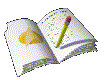 Домашнее задание: 

п 6.3 учебника,

№ 515;  № 519(б,д,з,л,о)
№ 531, 646  – по желанию.